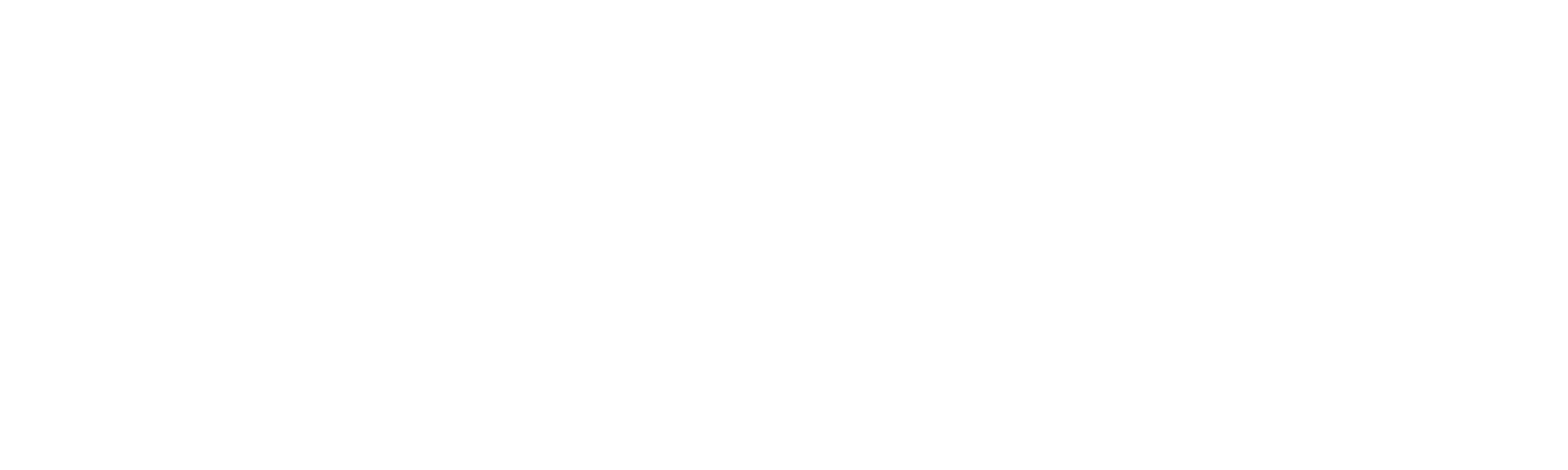 APPRENTICESHIPS
A GUIDE FOR STUDENTS
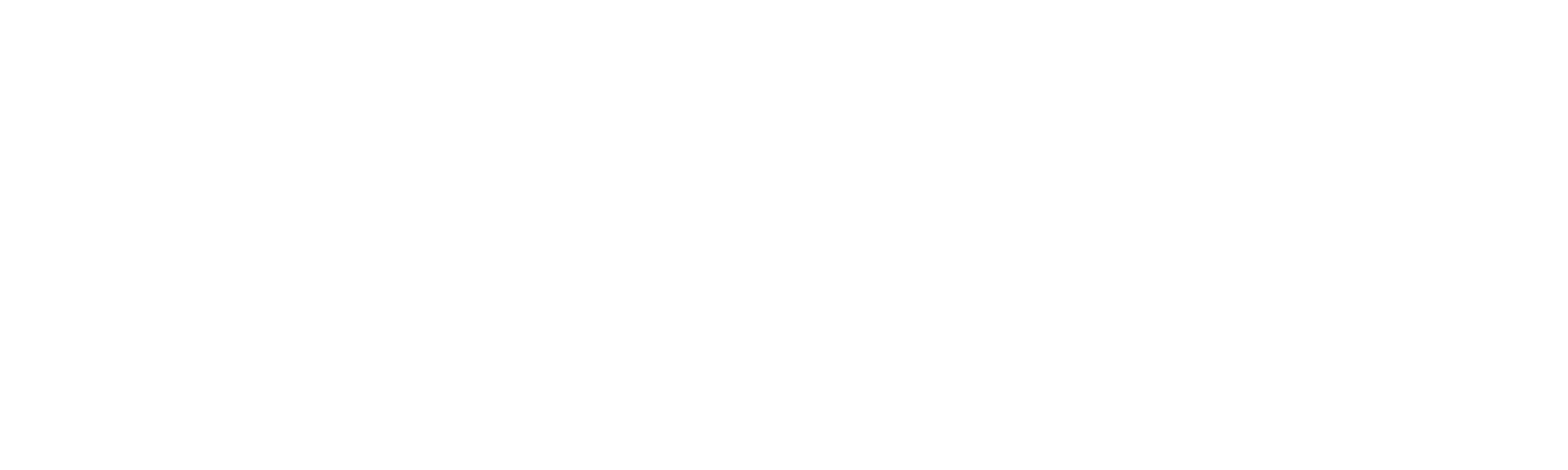 Overview
The following guidance has been prepared to share with students to support them to make informed choices about their future.
Contents

Part 1: What apprenticeships are, their benefits, and how they work.
Part 2: How to understand the different apprenticeship levels and the choice of roles available.
Part 3: How to explore apprenticeships on ucas.com
[Speaker Notes: We’re constantly developing the Hub to keep improving the experience for students to enable them to make fully informed decisions: 
The more the Hub is used and interacted with, the more personalised and useful the information will be.
 
Some examples:
Course recommendation updates for more personalised suggestions to aid decision-making.
Day in the life apprentice videos are a way for young people to see peer mentors doing an apprenticeship in a subject area they’re interested in to help them work out if an apprenticeship or traditional degree route is right for them 
New subject guides – expanded list with a careers and outcomes focus, and a clearer view on routes and pathways into different subjects and careers
Peer-to-peer content guiding students through the decision-making process and laying out the options plus the pros and cons, clearly 
 
Coming soon:
Personalisation phase 2 for Q1 2024, focusing on careers and subjects to help funnel students through more relevant UCAS content at the right time in their decision-making journey. This will be linked to what they favourite, and their onboarding responses.]
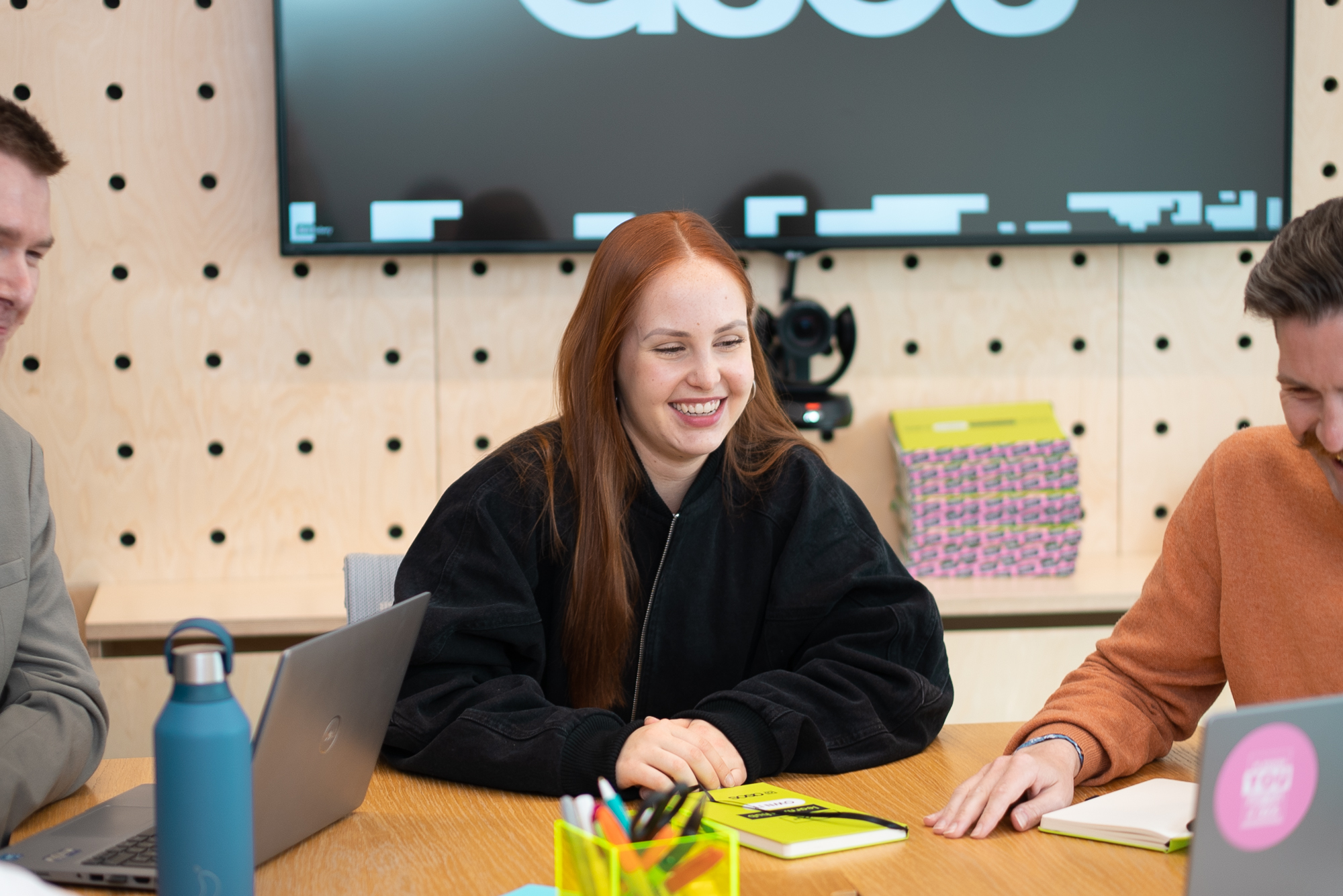 Part 1: What’s an 
apprenticeship?
It’s a real job where you can learn, gain experience, study for a qualification and get paid.
An apprentice is an employee, with a contract of employment and holiday leave.
Over 650 different apprenticeships available, from Nuclear Engineer to Architect to Digital Marketer.
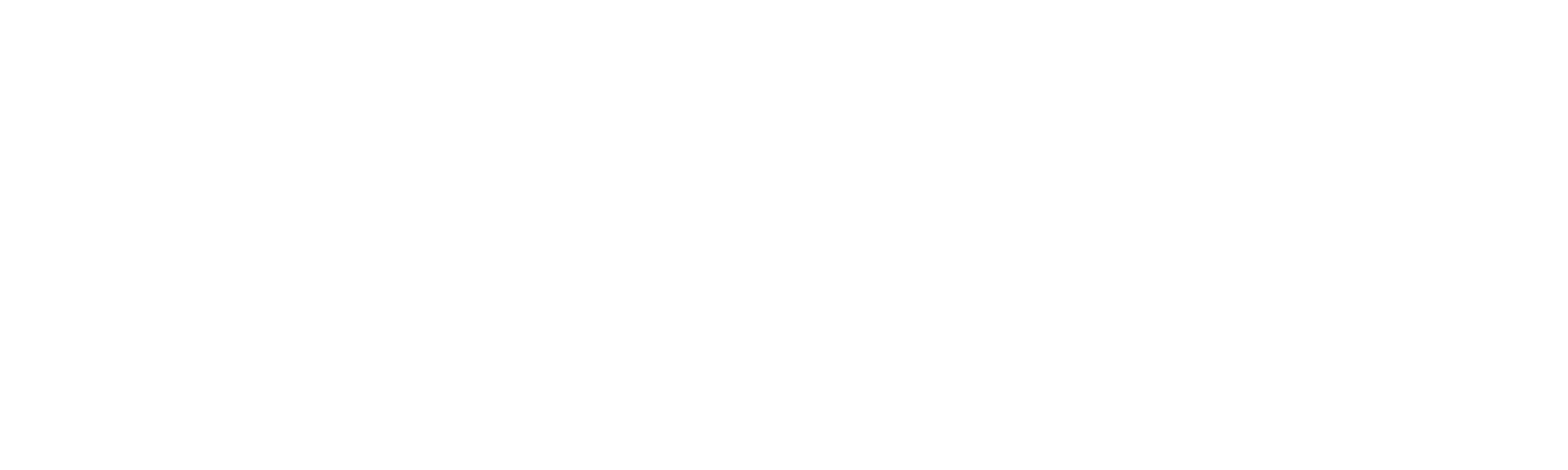 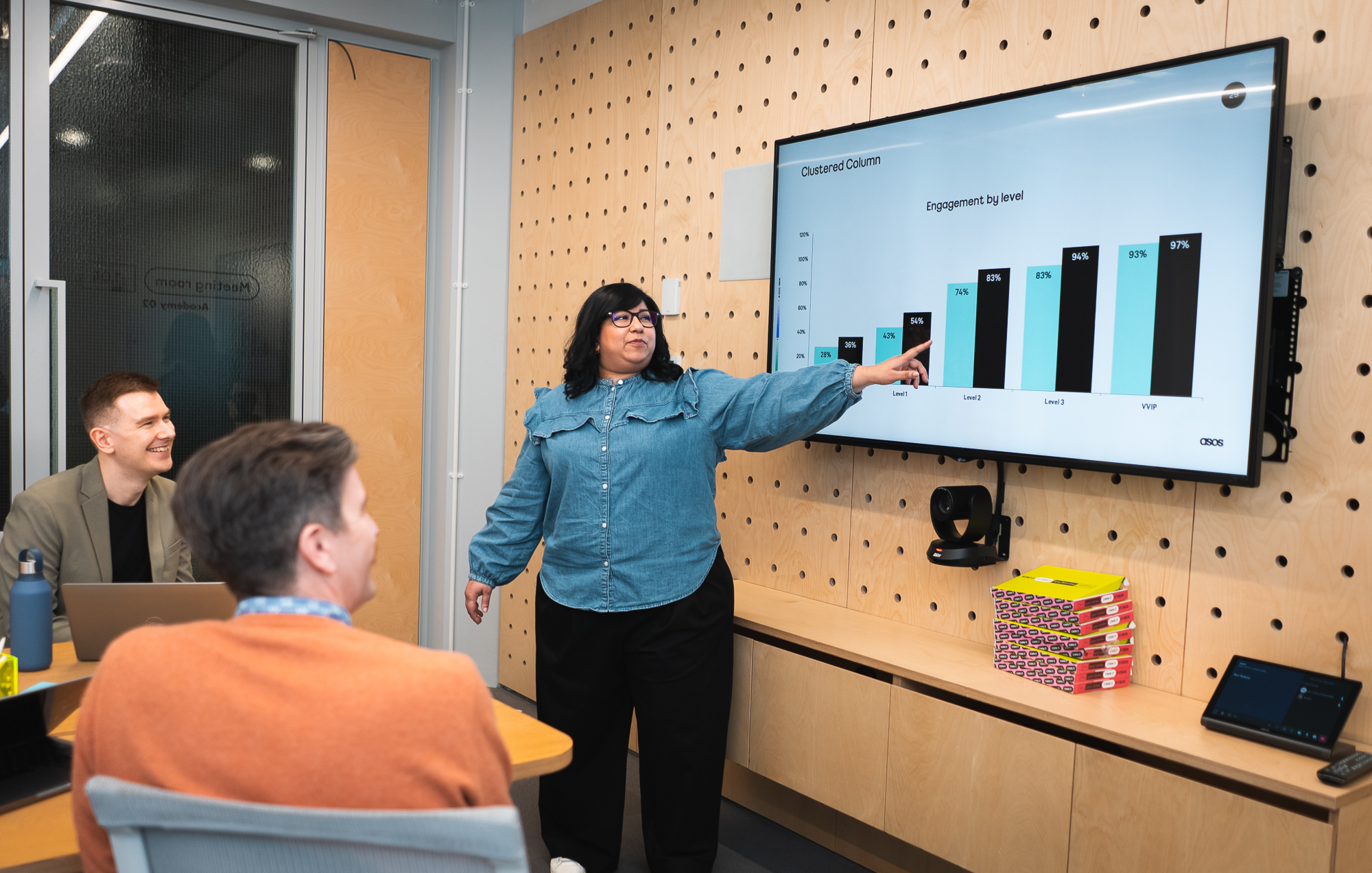 What are the 
benefits?
Apprenticeships are funded by the Government and/or the employer so apprentices don’t have loans or tuition fees.
Wages vary depending on the industry but salaries can often be very competitive.
By the end of an apprenticeship, you’ll have the right skills and knowledge needed for your chosen career.
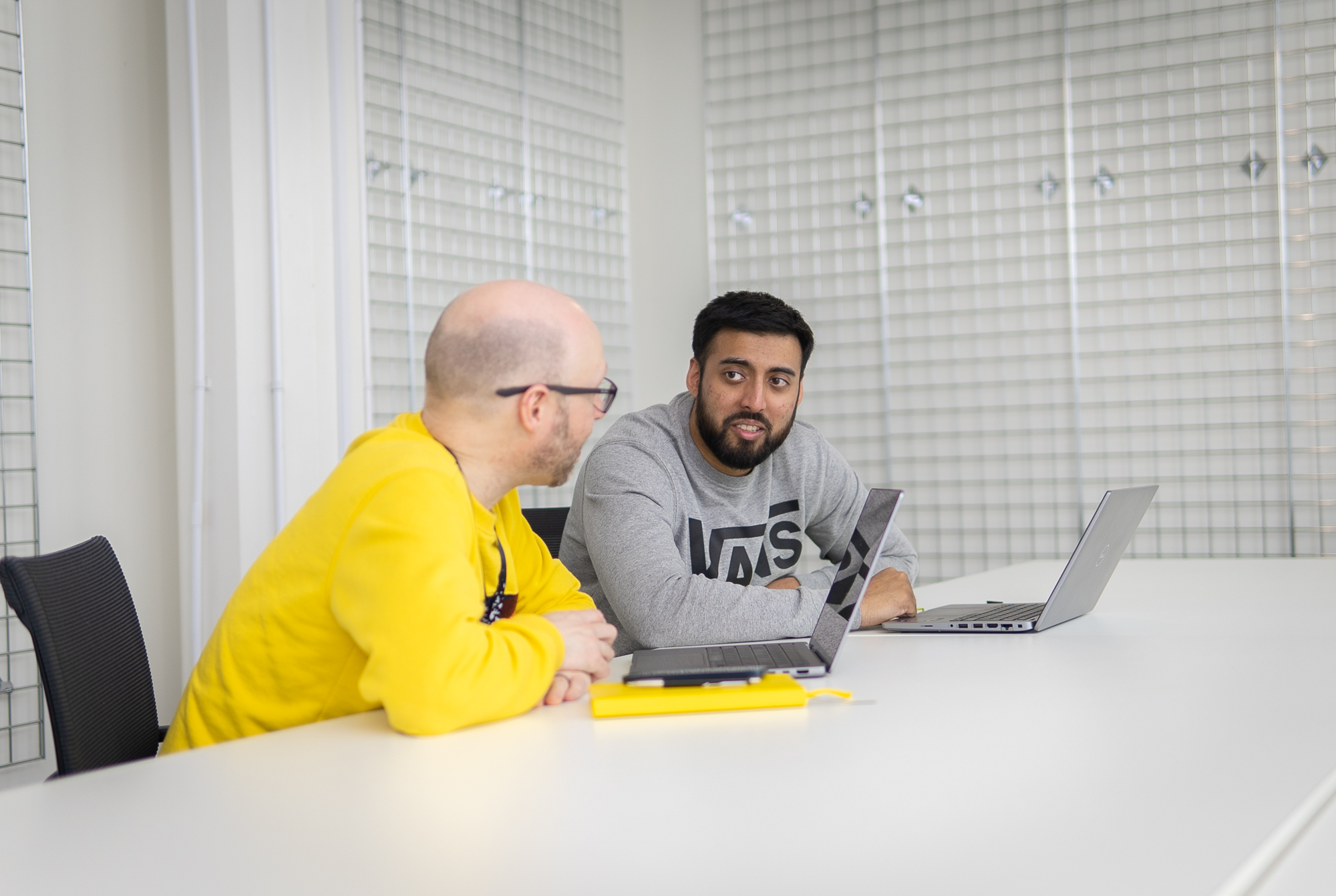 How does it work?
An apprenticeship takes between one to six years to complete.
Apprentices typically work for a minimum of 30 hours a week (and most will work full time, between 37 – 40 hours per week). Part-time options are also available in some cases.
Apprentices have time away from their day-job protected for study. This tends to equate to about a day a week and is also paid time.
Part 2: Apprenticeship levels
LEVEL 2
LEVEL 6-7
LEVEL 4+
LEVEL 3
Intermediate
Advanced
Higher
Degree
Job roles include Nuclear Operative, Junior Estate Agent, Rail Engineering Operative, Finance Assistant.
Job roles include 
Chef De Partie, Fashion Assistant, Veterinary Nurse, IT Solutions Technician.
Job roles include Marketing Executive, Journalist, Clinical Dental Technician.
Job roles include Aerospace Engineer, Police Constable, Cyber Security, Ecologist.
A LEVEL
BACHELOR’S OR MASTER’S DEGREE
GCSE
FOUNDATION DEGREE+
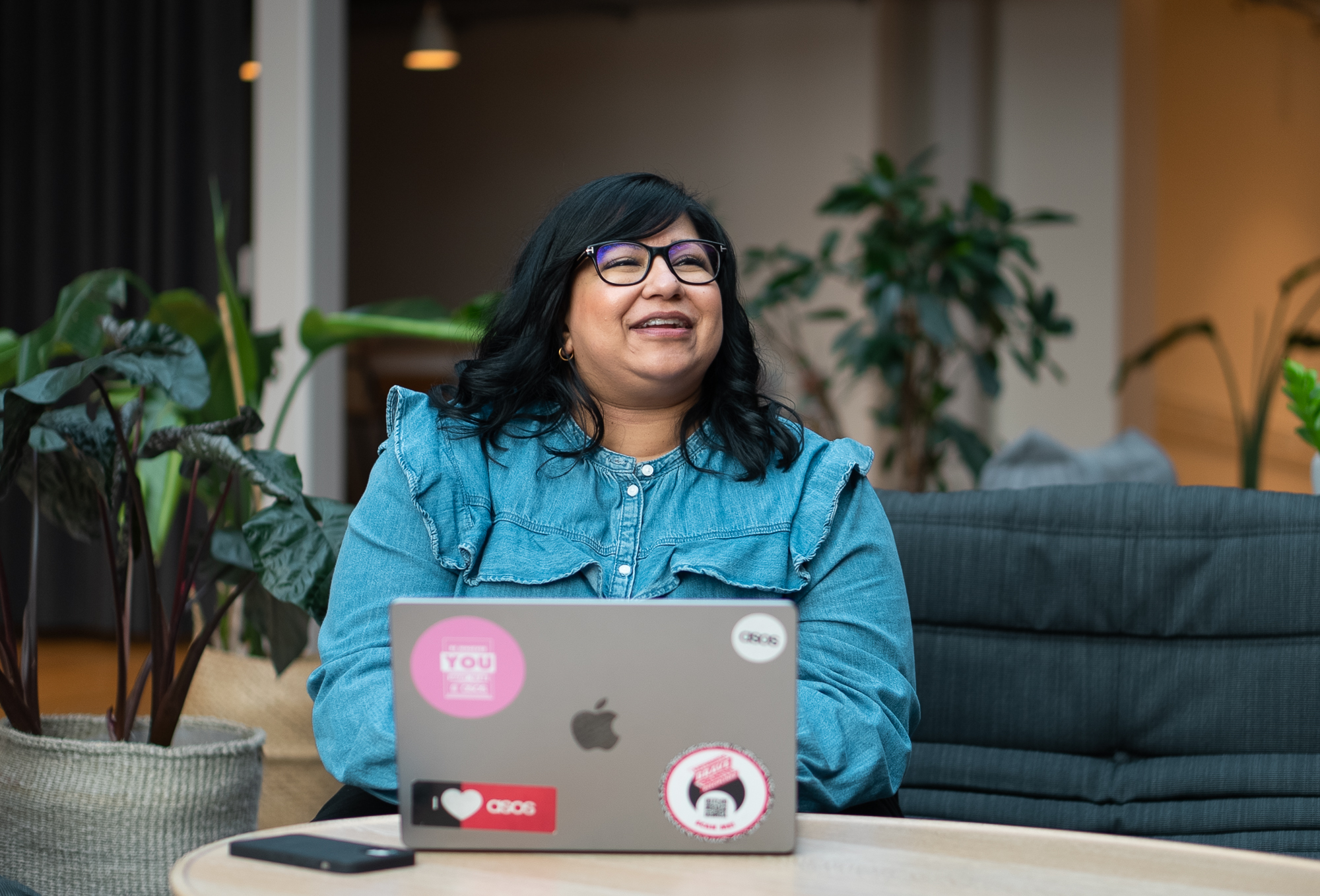 Types of 
apprenticeships
There are over 650 different apprenticeship roles to consider. Here are some examples:
Architect
Cyber Security Technician
Finance assistant
Software developer
Accounting & Taxation
Game Programmer
Boat Builder
Journalist


Solicitor
Event Assistant
Auto technician
Youth Worker
Civil Engineer
Sports Coach
Digital Marketer
Personal Trainer
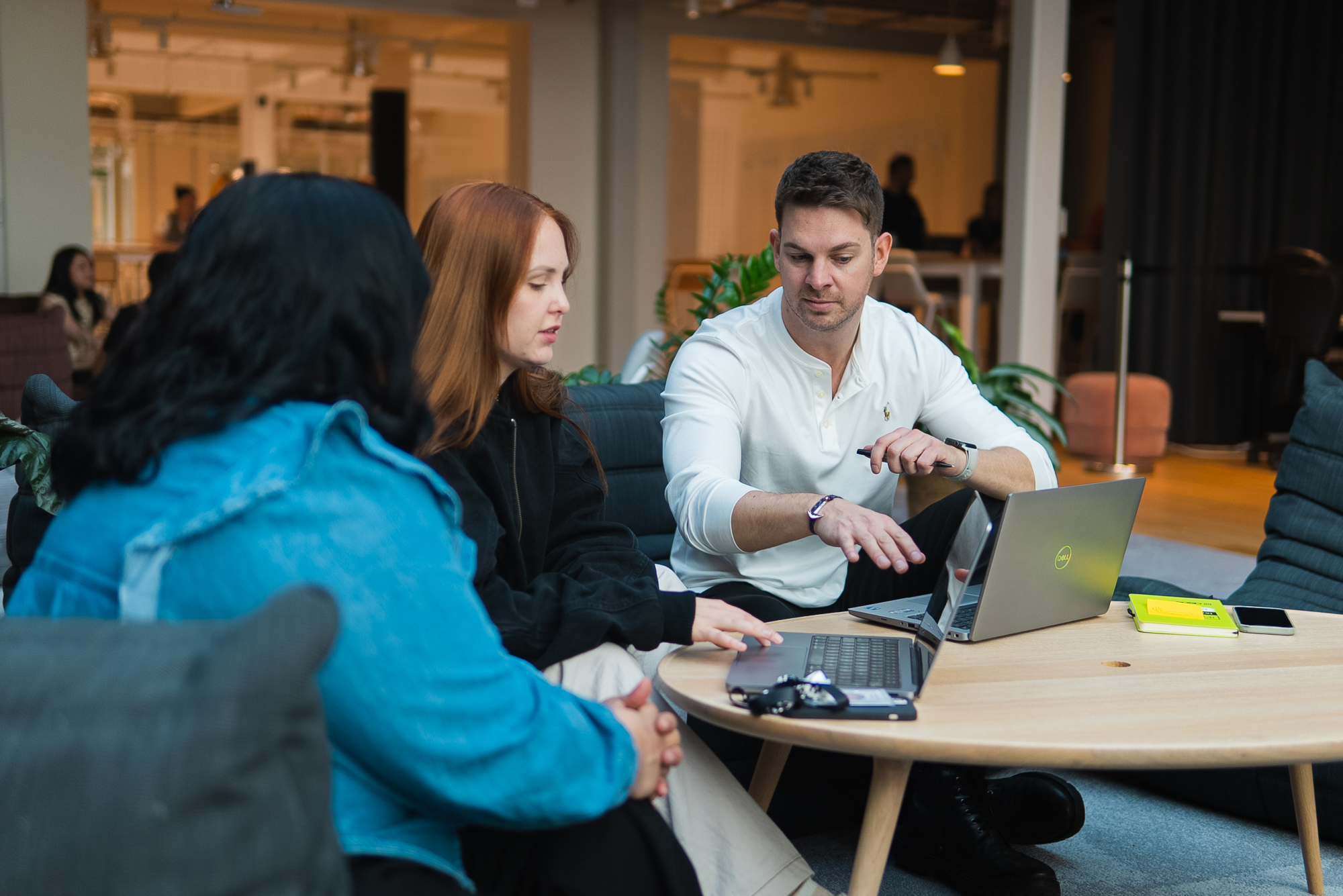 Part 3: How to explore apprenticeships
You can register on the UCAS Hub to:

explore industries, employers, locations, careers and jobs
shortlist your favourites
find out where to start
find out how to apply
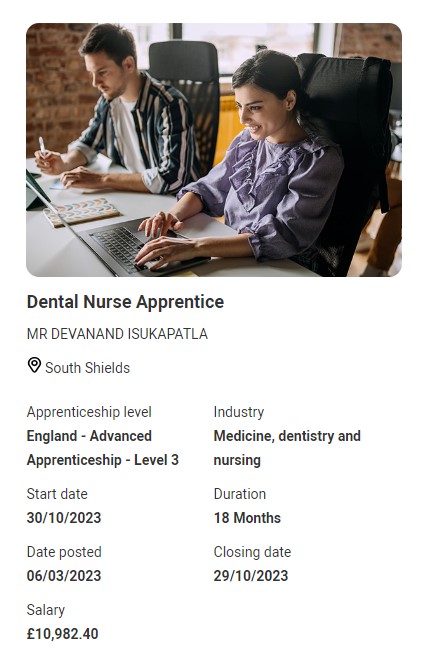 NEW: Exploring all the options in the UCAS HUB
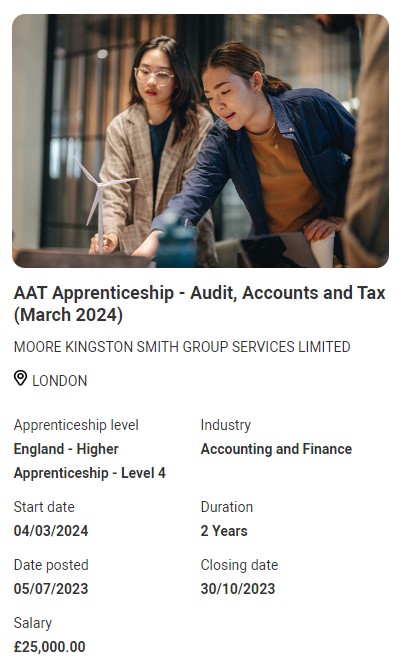 For the first time you can now see apprenticeship opportunities alongside undergraduate courses on ucas.com.

The UCAS Hub enables you to explore all your options and build a profile in one place.
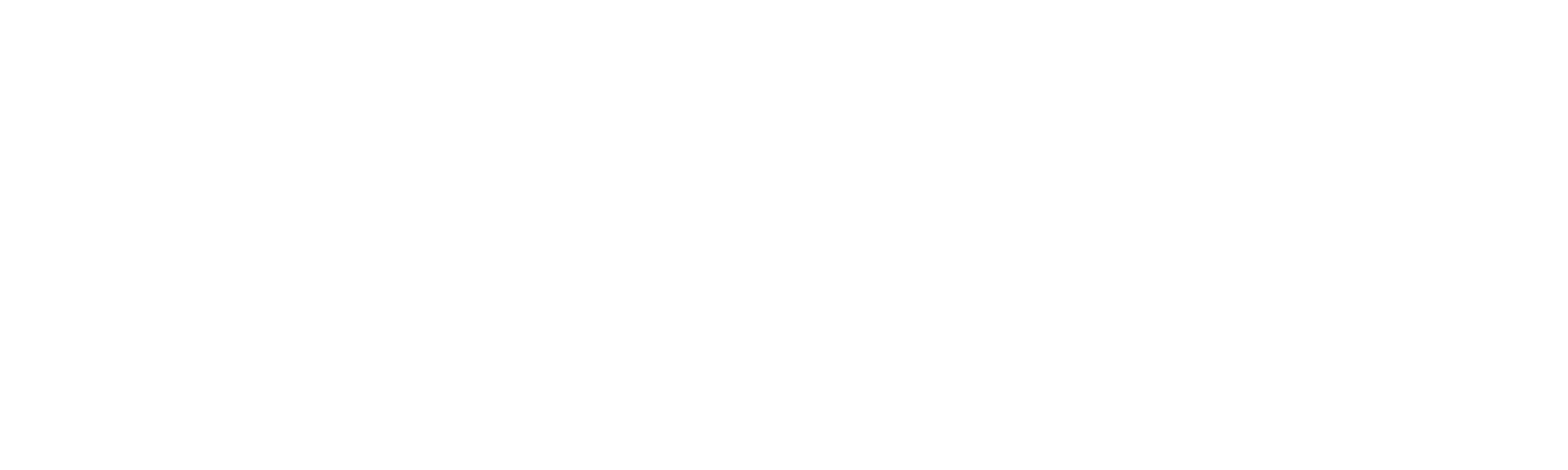 Get linked to apprenticeship opportunities direct to your inbox
Matching
When you register on ucas.com for the first time or access your UCAS Hub account, you can sign up to be linked to relevant apprenticeship opportunities that match your profile.
Smart Alert Sign Up
Data Entry
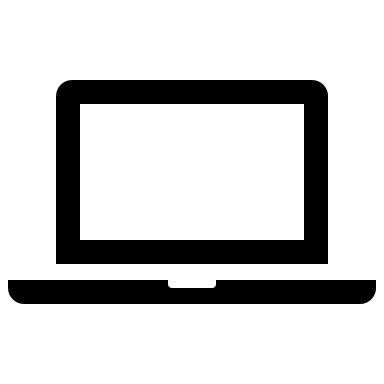 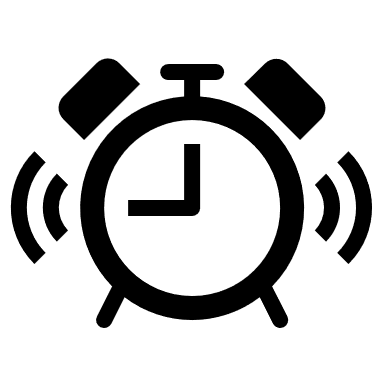 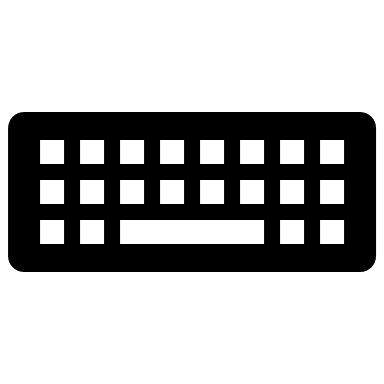 Enter information on your preferences such as location and area of interest.
If this matches an employer’s search criteria, then you are invited to apply.
Register for Smart Alerts in your UCAS Hub account.
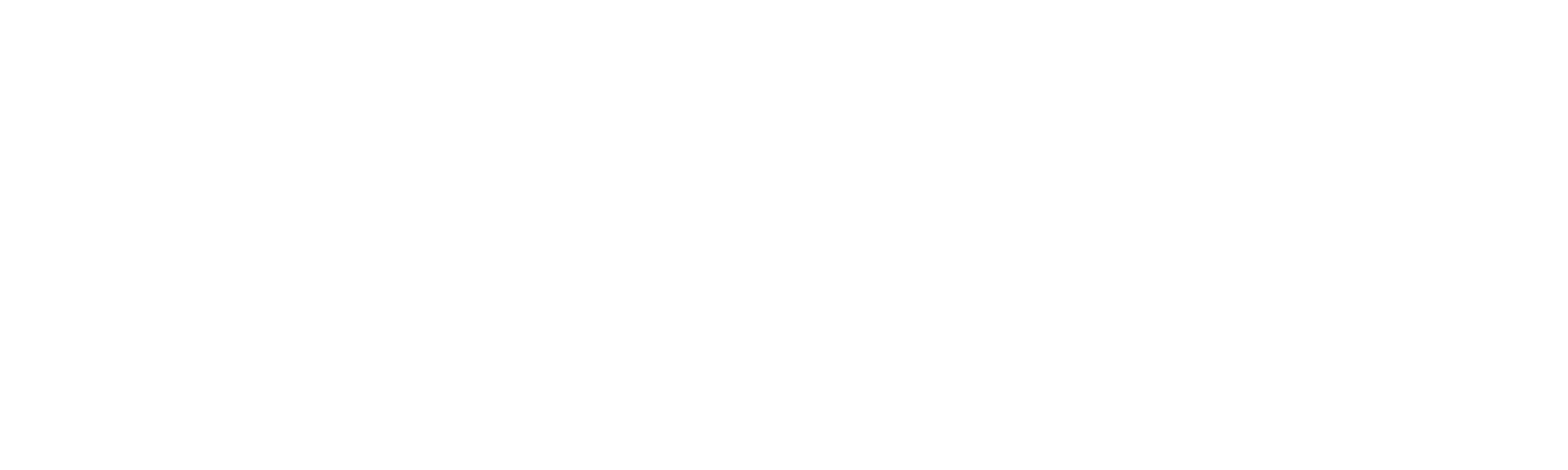 6 steps to follow
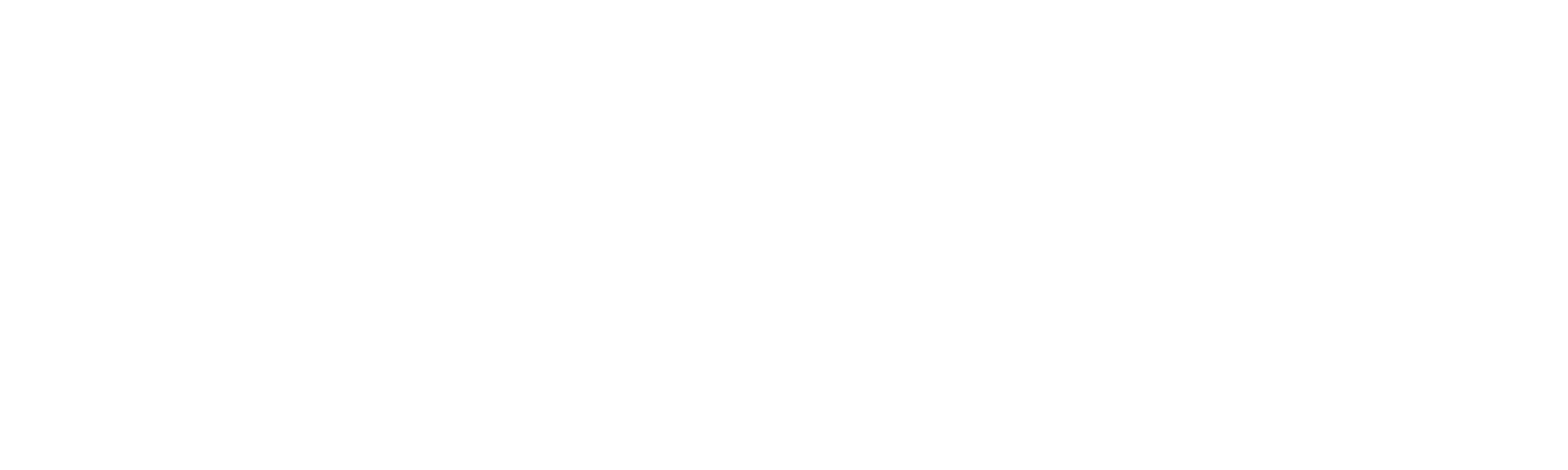 Step 2
Step 4
Step 5
Step 6
Step 1
Step 3
Register on UCAS Hub
Option to sign up to receive alerts on opportunities that match your profile
Explore subjects, courses, industries, job roles
Build your profile
Search for vacancies
Make an application
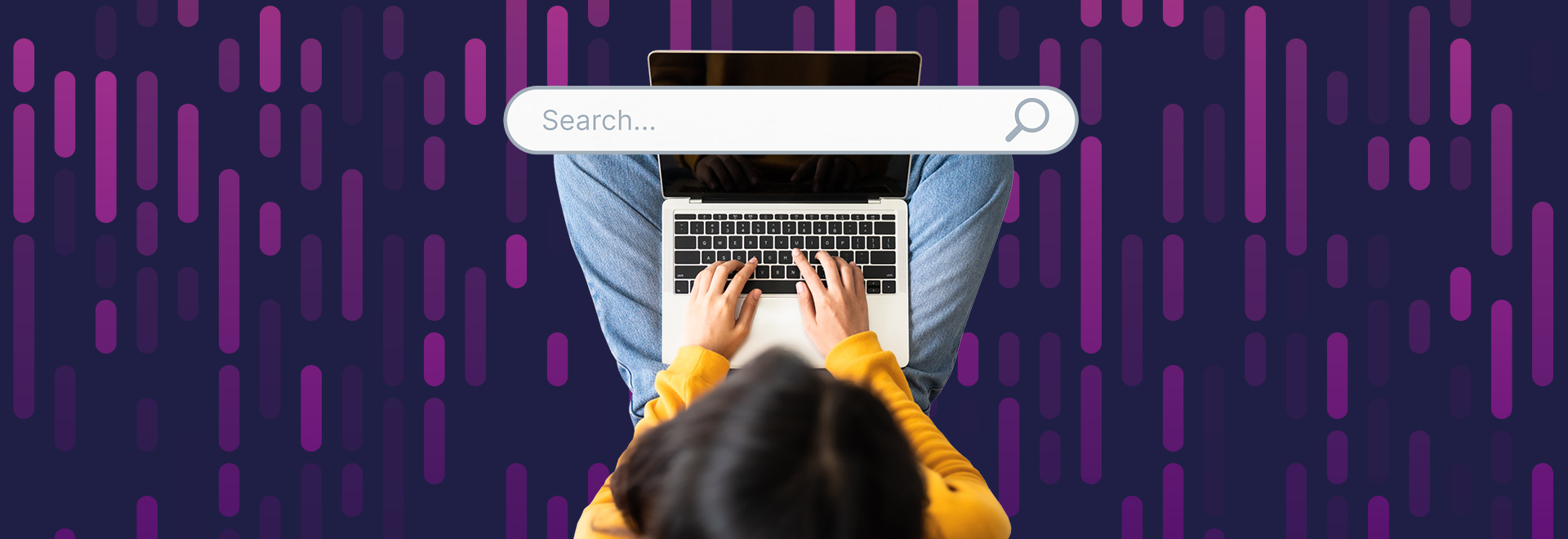 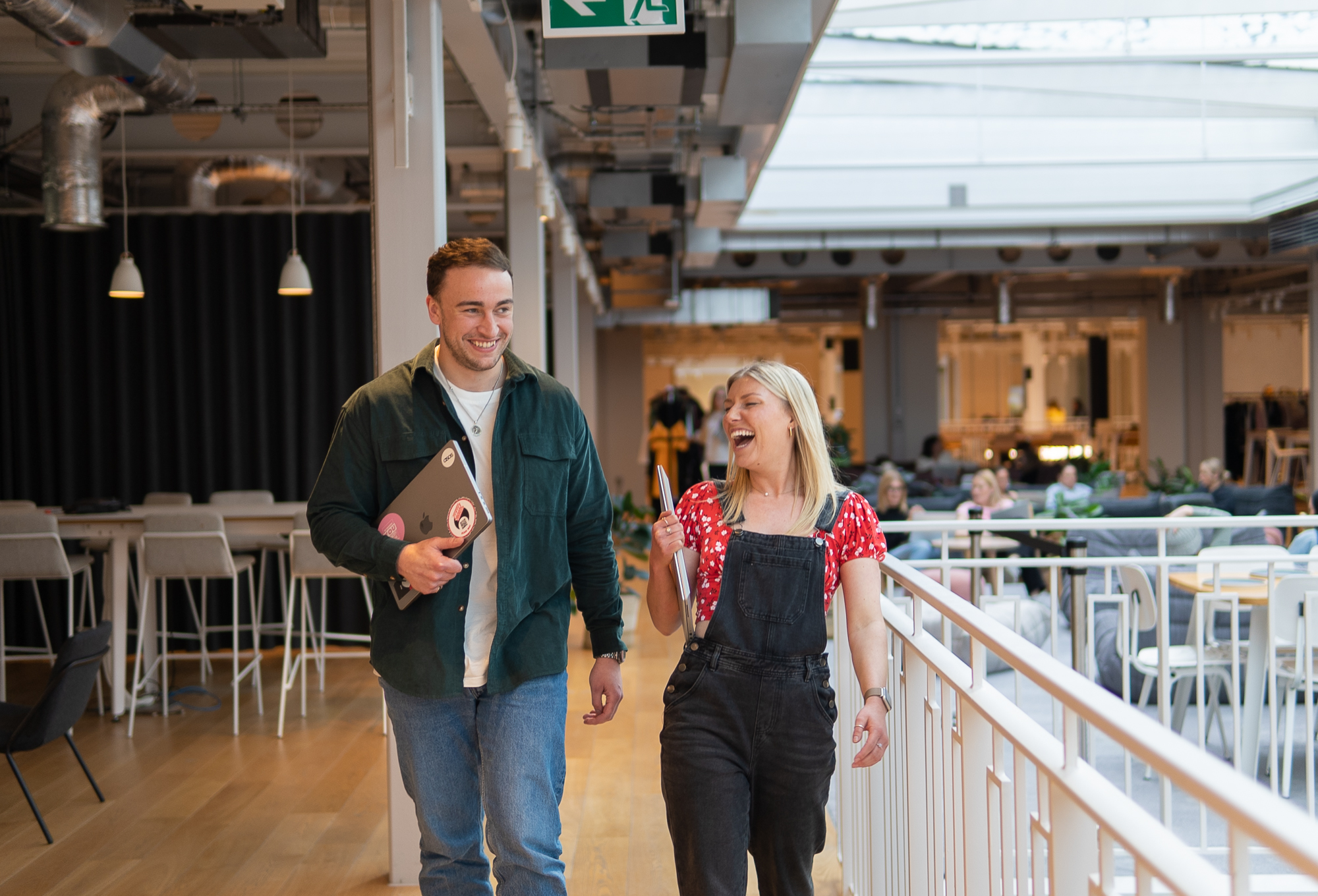 Visit www.ucas.com/apprenticeships
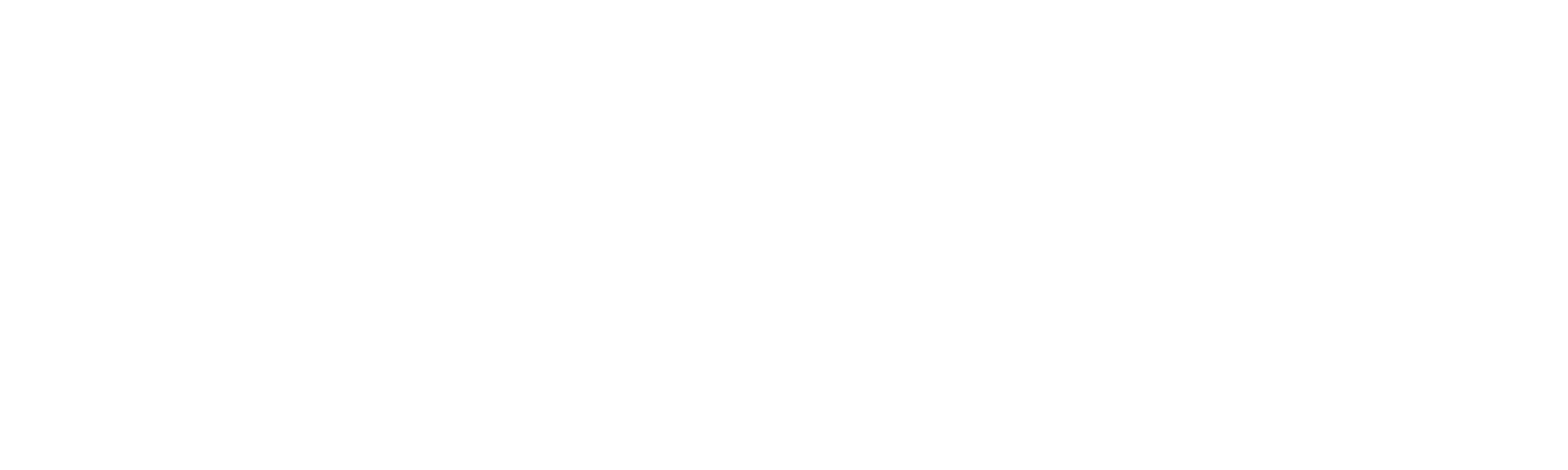